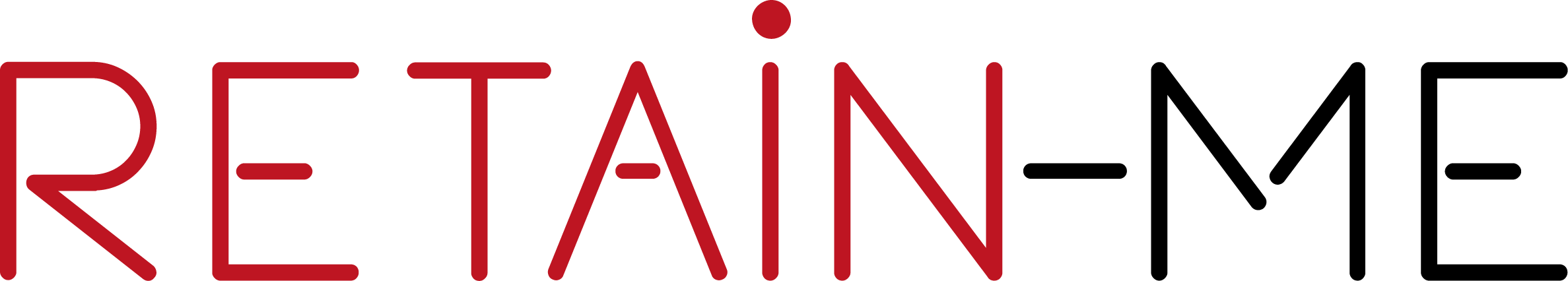 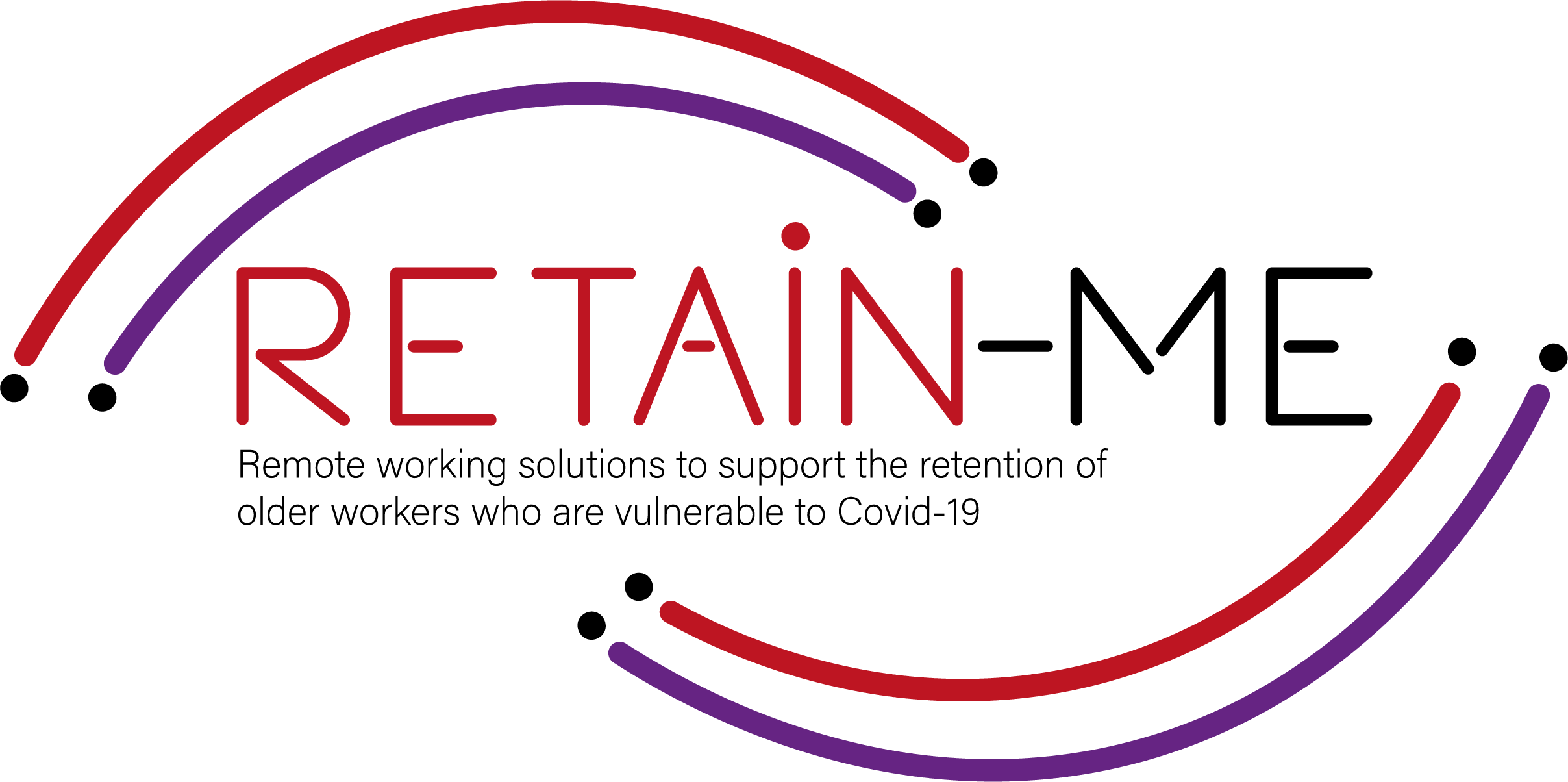 Göra undersökningar
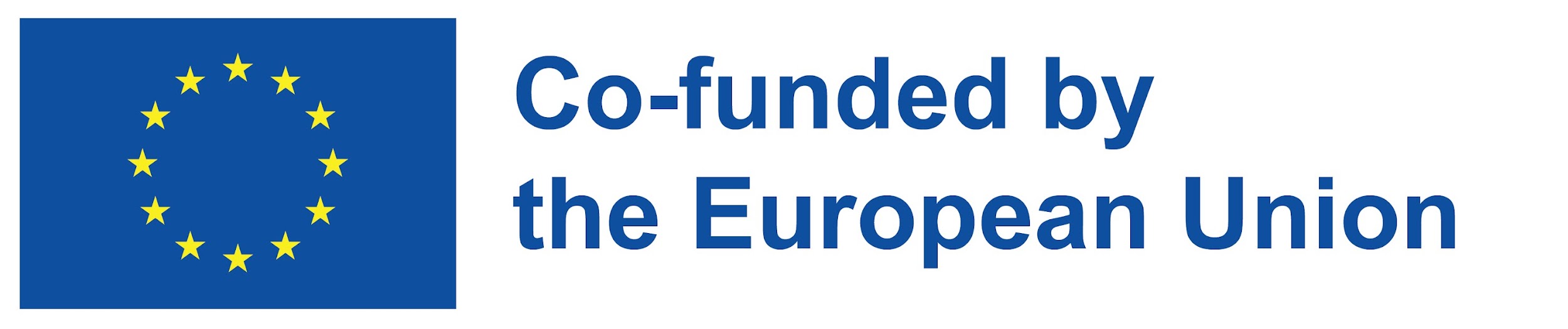 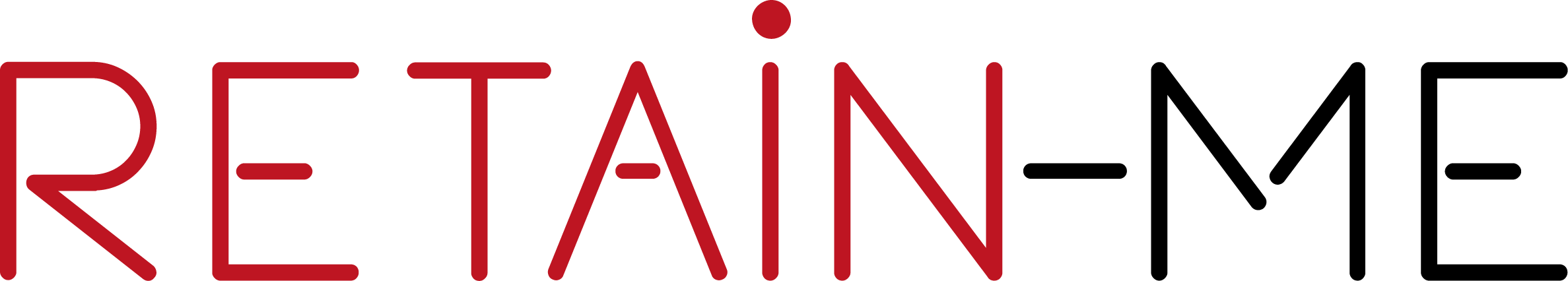 Handbok om att göra undersökningar
Hdbchdcbhwdcbdwhc wdhbc hwdc hd chc hc hc hc hd chdc condhdclhwdbcdhbccw
Här kan du beskriva ämnet för avsnittet.
Här kan du beskriva ämnet för avsnittet.
Här kan du beskriva ämnet för avsnittet.
Ingen undersökning utan handling, ingen handling utan undersökning".
- Kurt Lewin
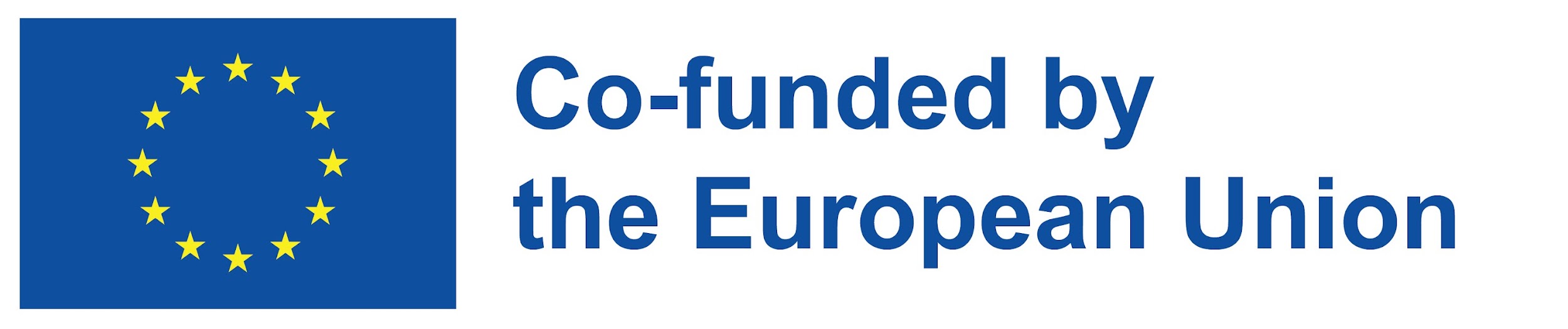 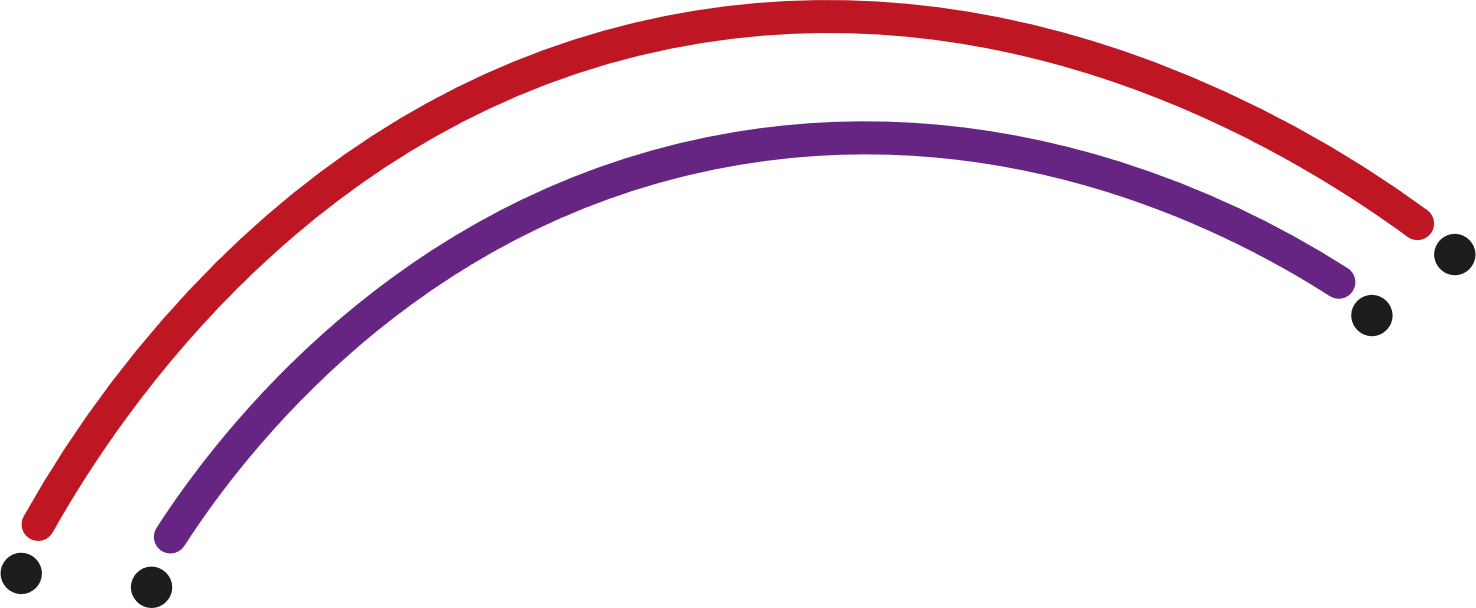 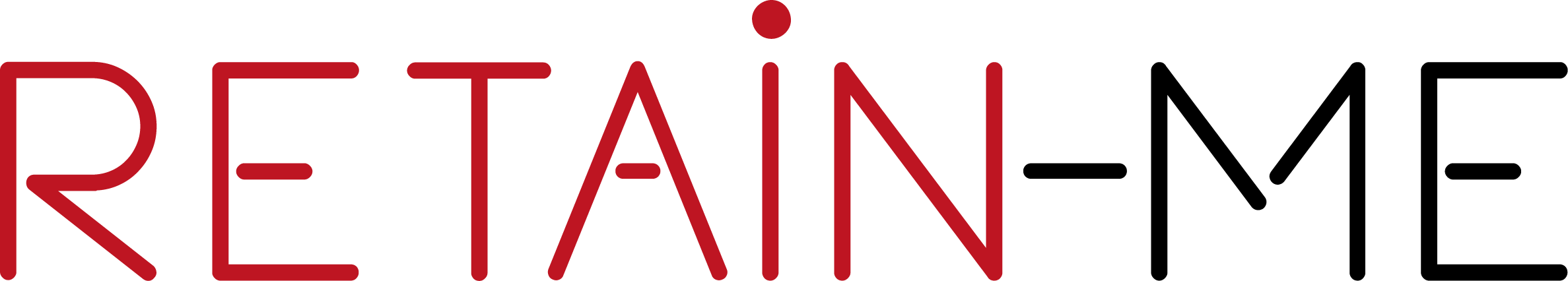 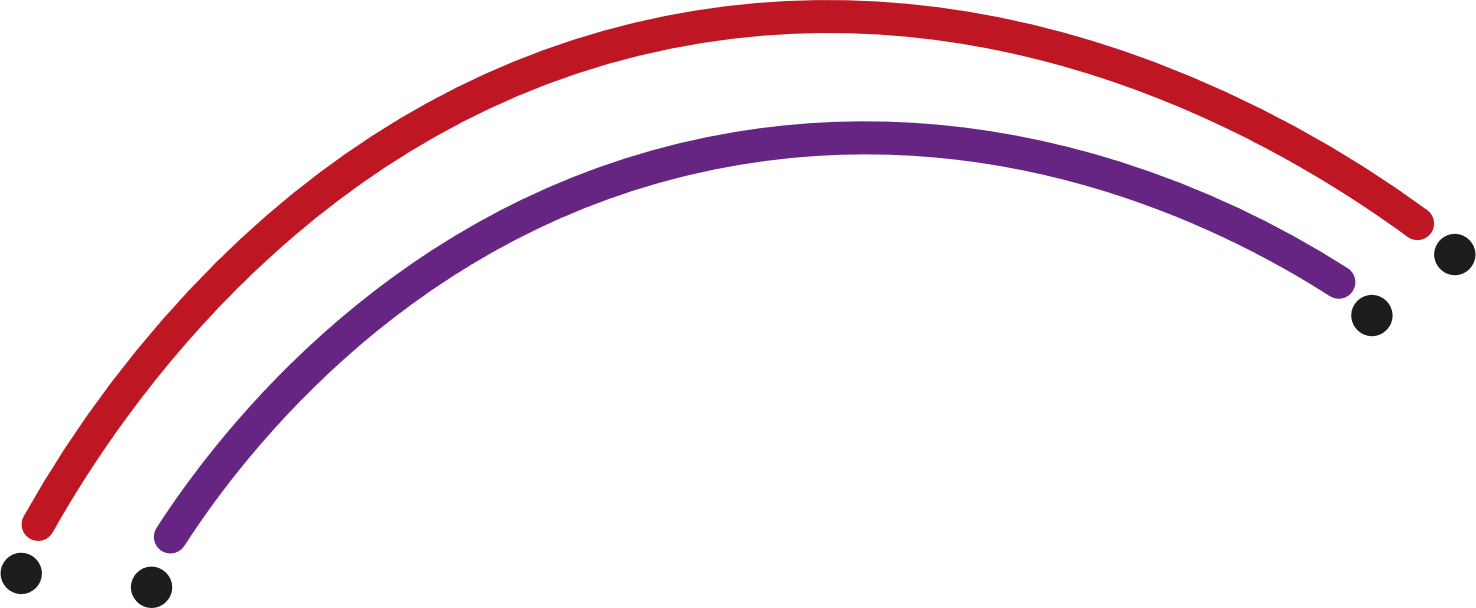 Undersökningsfärdigheter
Undersökningsfärdigheter är användbara färdigheter på många områden i livet, genom att göra rätt undersökning ökar du mängden information som är tillgänglig för dig, vilket gör beslutsprocessen mycket enklare och kan hindra dig från att göra dåliga misstag. Ju mer du vet om ett ämne, desto större är sannolikheten att du fattar bra beslut. Detta gäller i alla delar av livet och särskilt när du väljer en ny karriär.
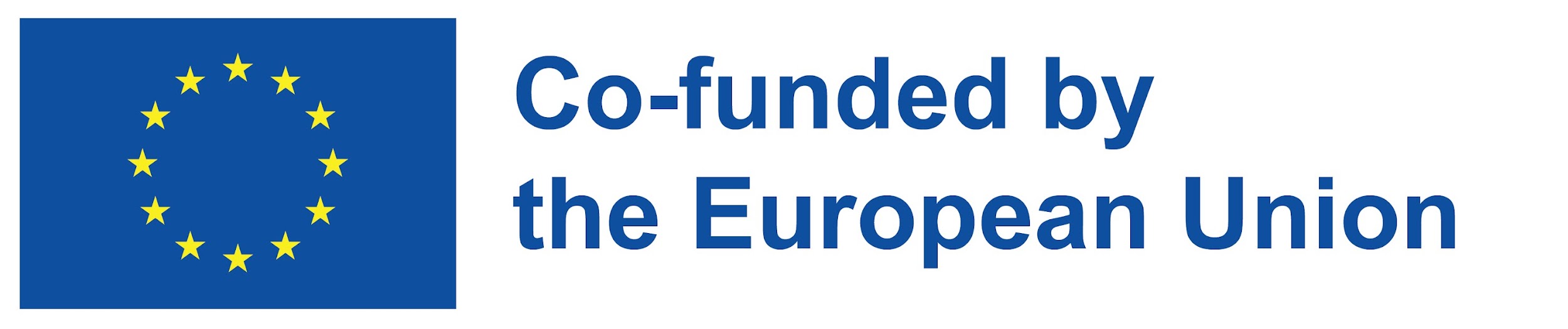 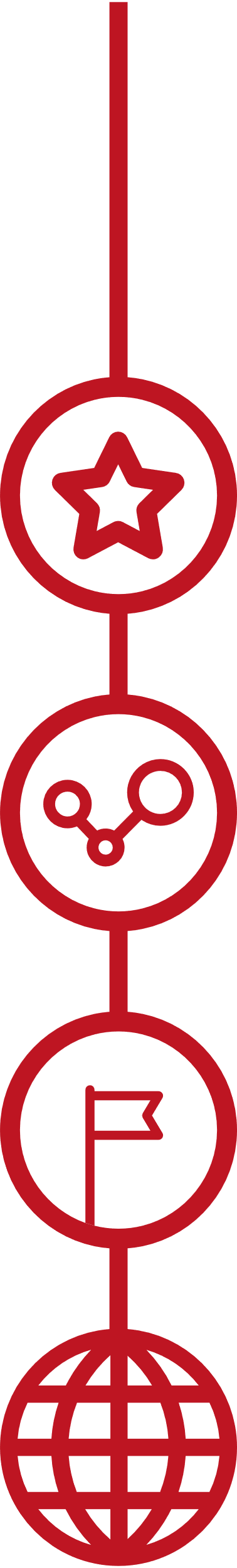 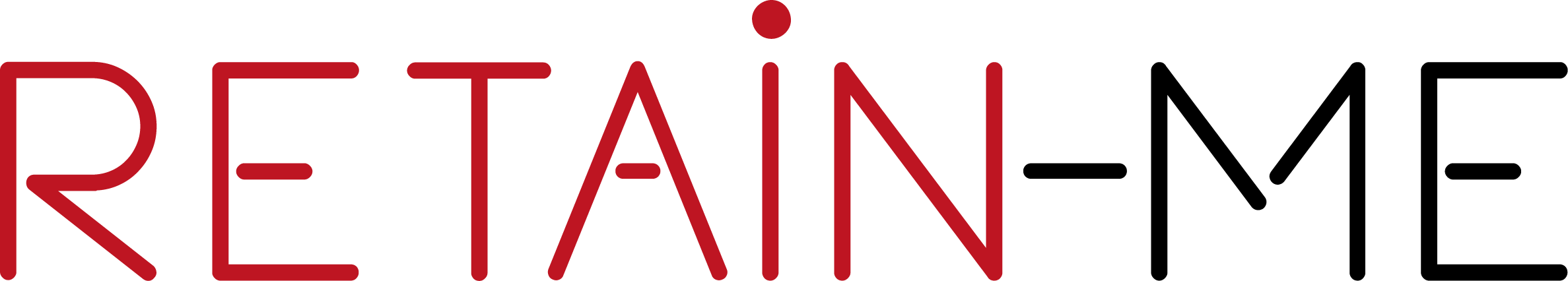 Starta processen
Att undersöka hur man kan hitta distansarbete kan vara en skrämmande uppgift och du kanske inte vet var du ska börja, men när du väl har påbörjat processen kan det bli en spännande upplevelse när du upptäcker vilka möjligheter som finns för din nya karriär. Det är bäst att gå in i denna process med ett öppet sinne och att genomföra en bred undersökning om de möjliga alternativ som står till buds för dig, eftersom du kanske aldrig ens har hört talas om roller som kan intressera dig.
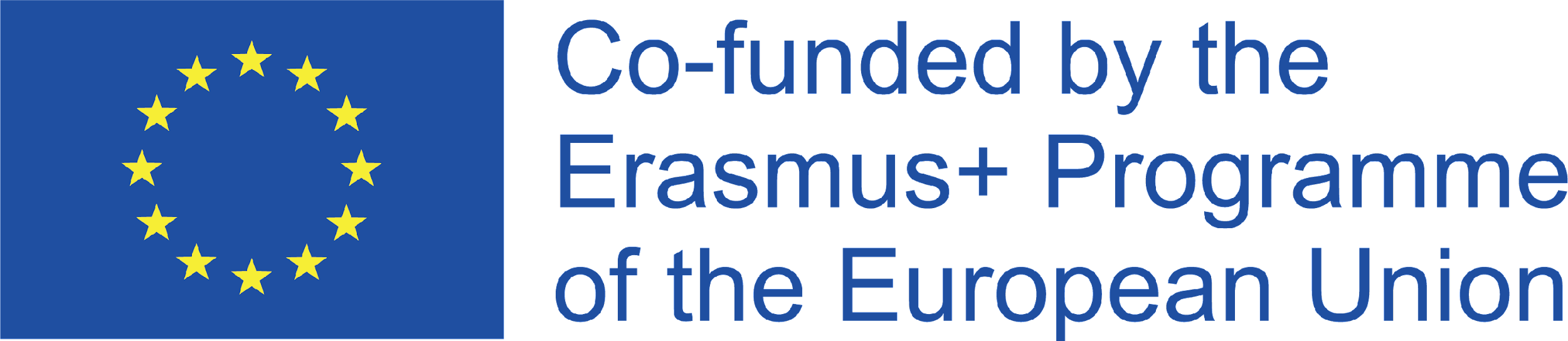 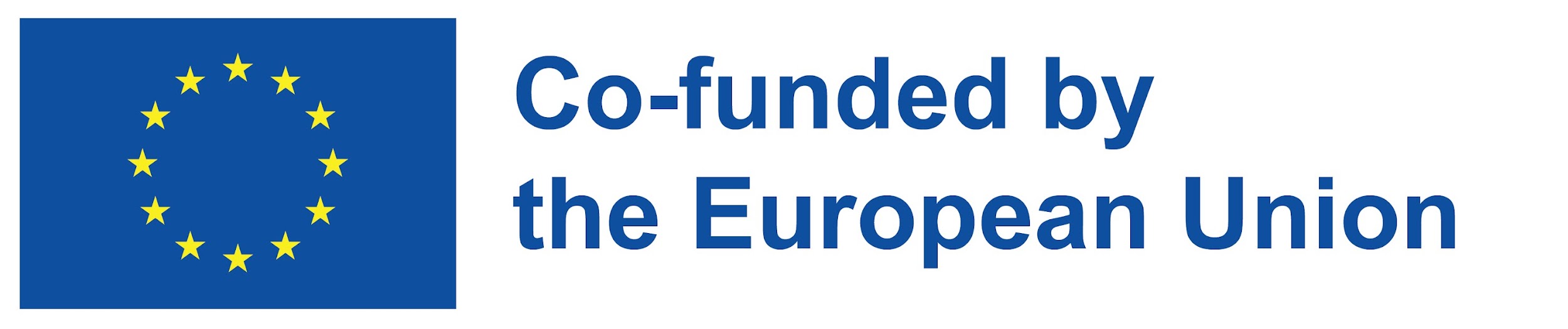 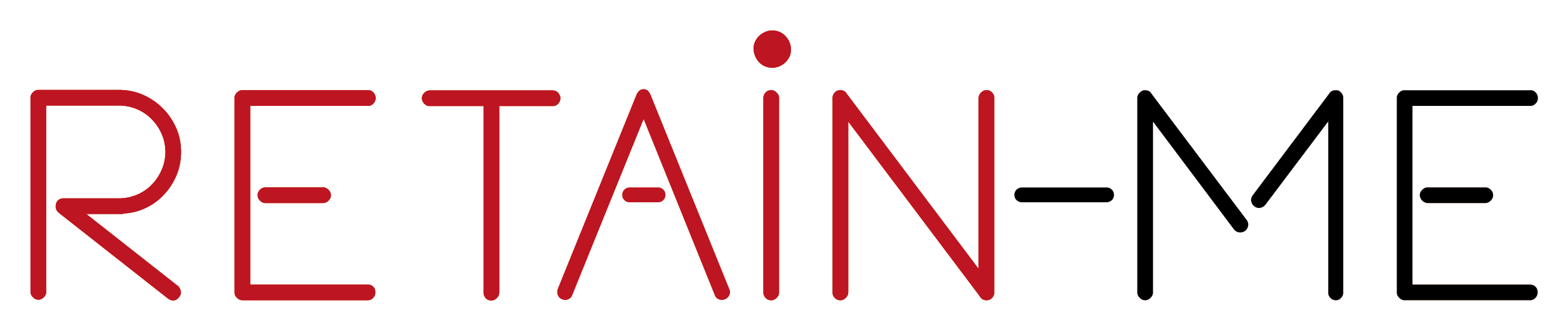 Förbättra dina färdigheter
Undersökningsfärdigheter förbättras bäst genom övning, så i början av processen är det viktigt att vara positiv och påminna sig själv om att det kommer att bli lättare efter hand. Ju mer undersökningar du genomför, desto större blir ditt kunskapsförråd om ett ämne och desto lättare blir det att undersöka, eftersom du lär dig de nyckelord som behövs för att hitta den information du letar efter.
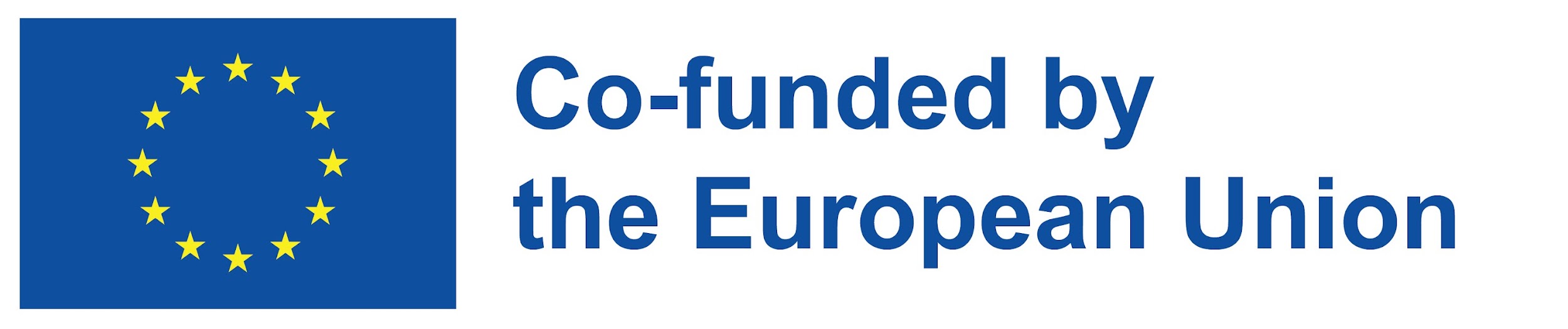 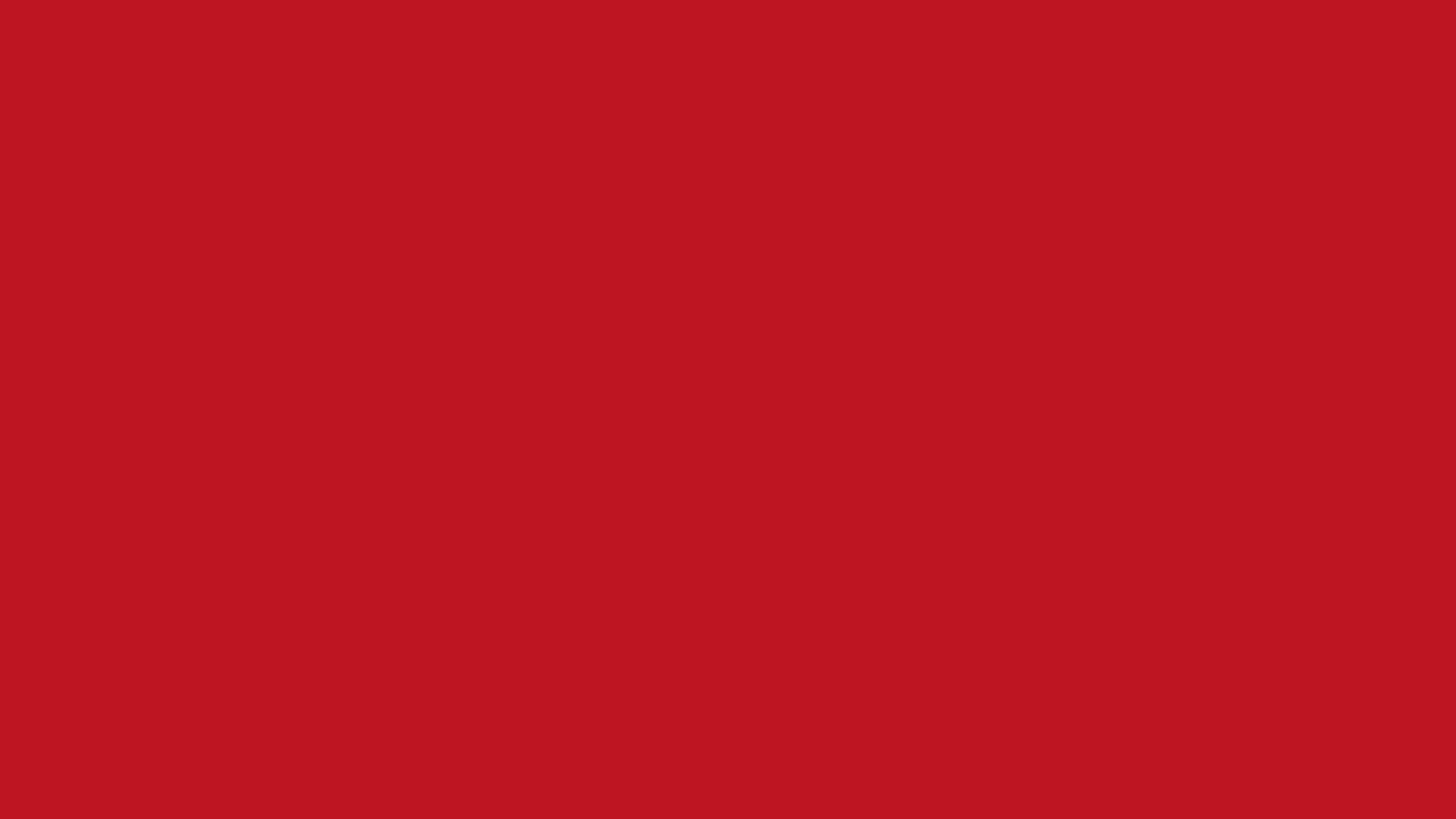 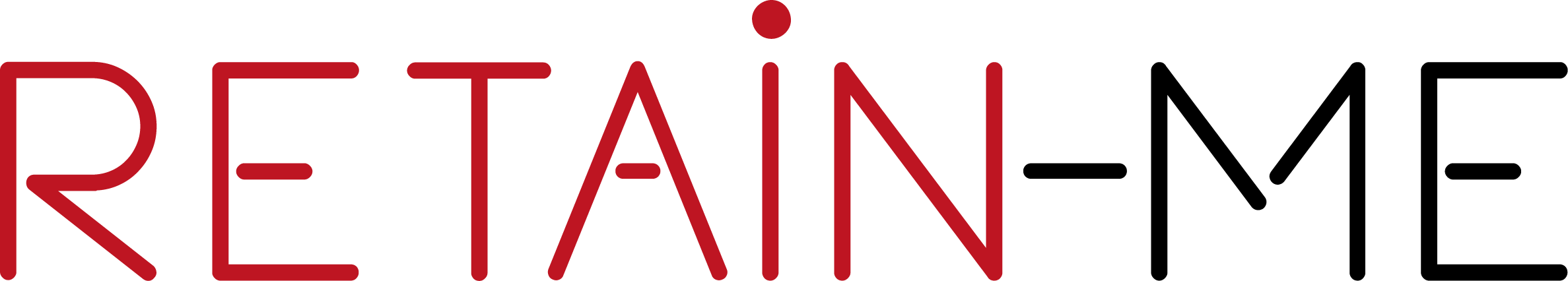 Undersökning av kvalifikationer
När du undersöker karriärmöjligheter kommer du att stöta på de färdigheter eller kvalifikationer som krävs för att söka vissa roller. Genom att göra research i ett tidigt skede och på ett omfattande sätt ger du dig själv de bästa möjligheterna att förstå och eventuellt uppnå de förutsättningar som krävs för de roller som du är intresserad av.
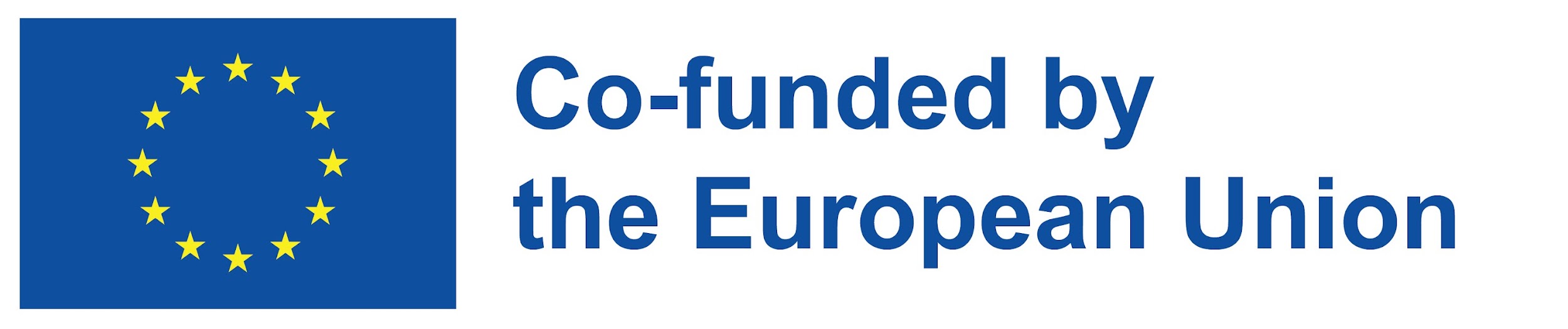 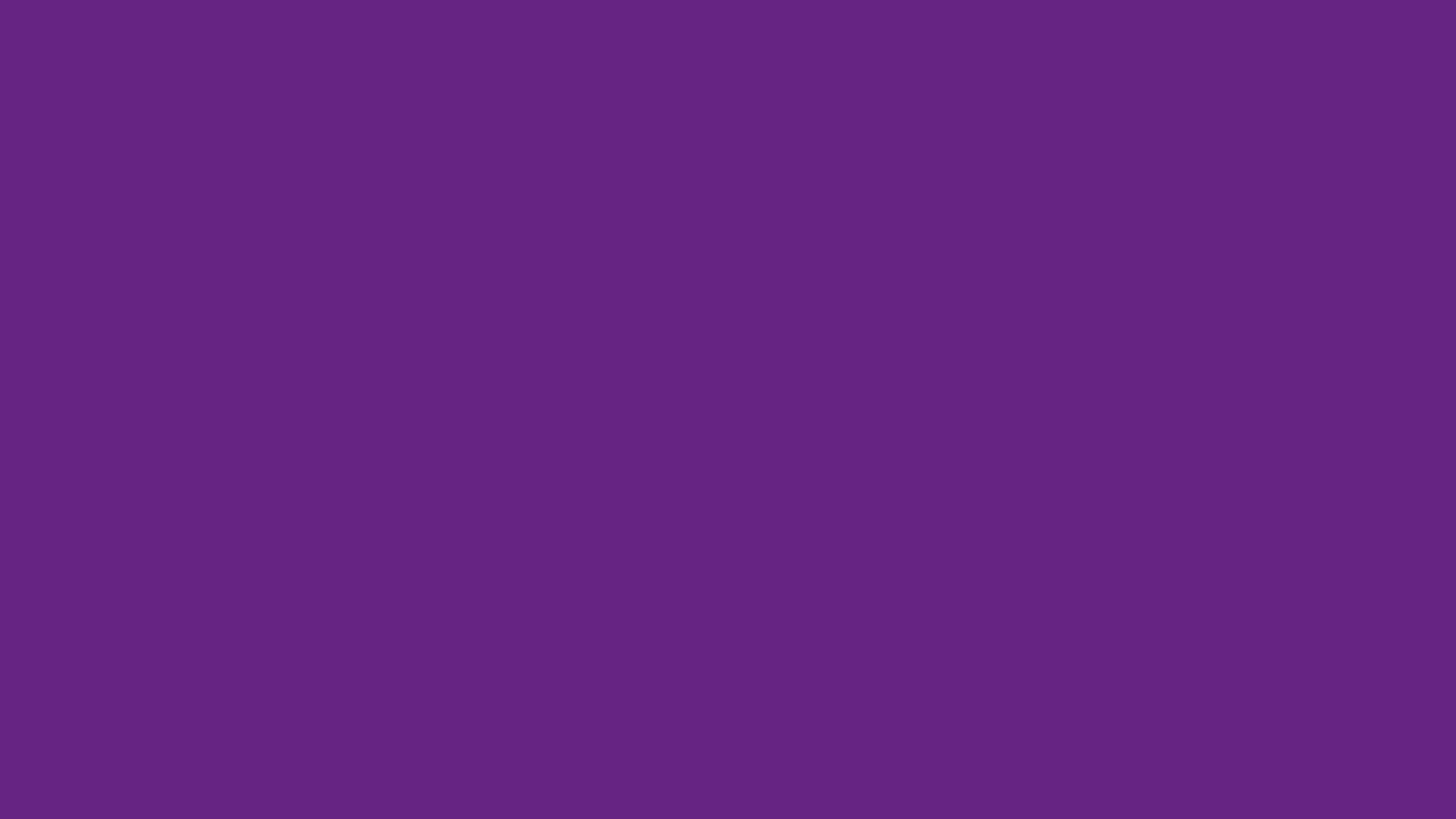 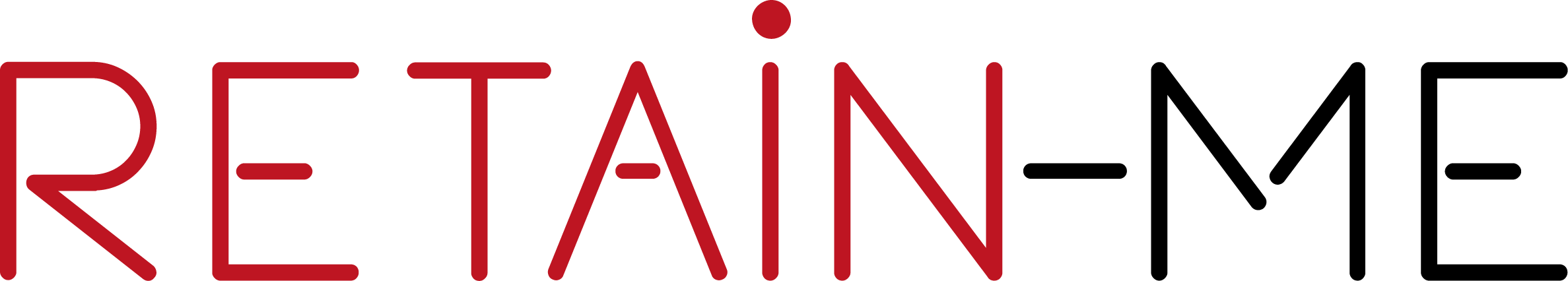 Undersökningar om ersättningar
När du undersöker karriärmöjligheter kommer du att stöta på olika lönenivåer för vissa roller, och denna information hjälper dig att förstå vilken lön du kan förvänta dig att få. Denna information är viktig när du förhandlar med arbetsgivare för att se till att du får en rättvis kompensation.
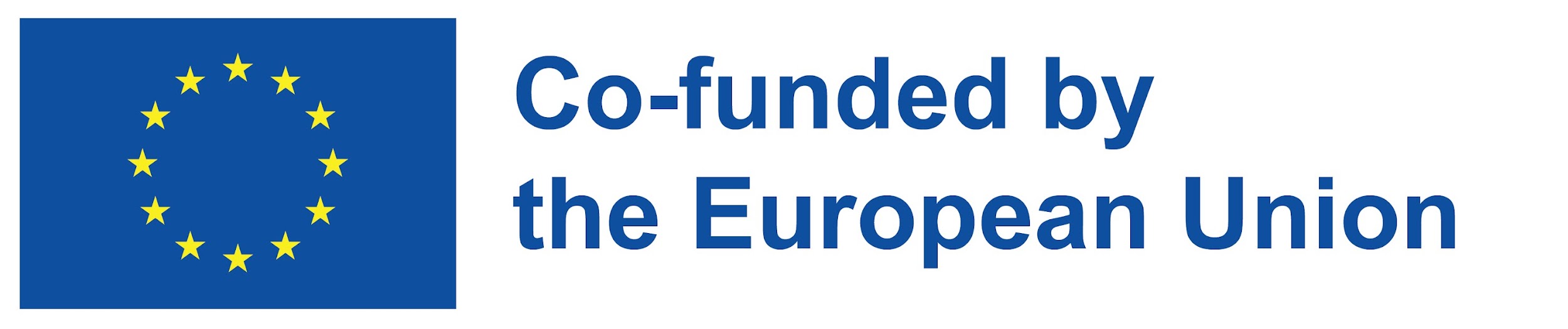 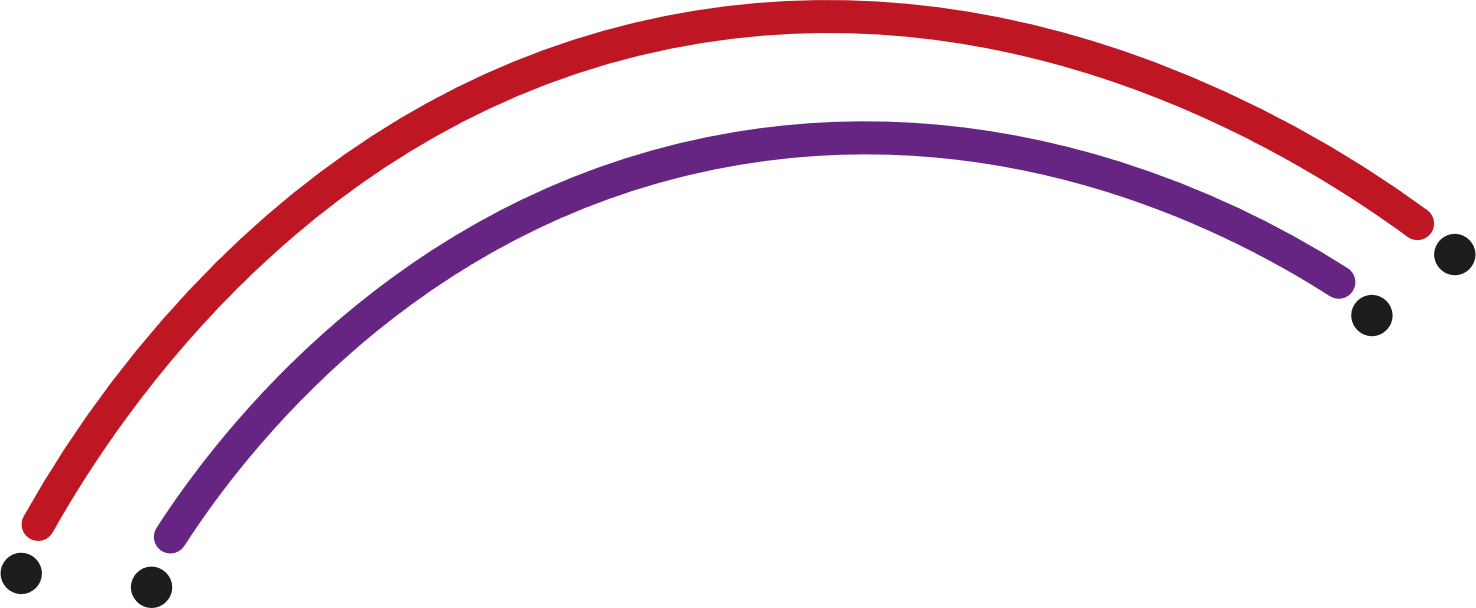 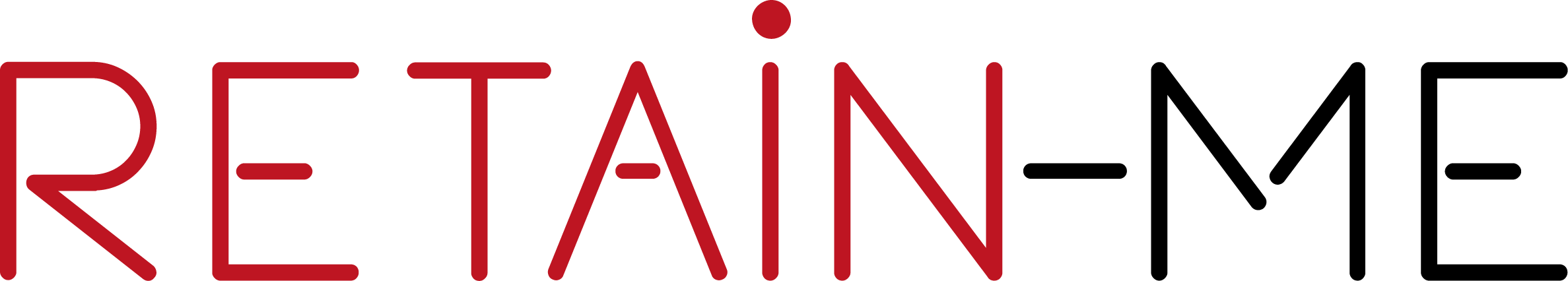 Fördomar om information
När man undersöker om arbetsgivare är det viktigt att förstå att all information som arbetsgivaren lämnar ut, t.ex. deras webbplats, är utformad för att framställa deras verksamhet i en god dager och kanske inte återspeglar verkligheten när det gäller de arbetsvillkor som de erbjuder. Det är mer användbart att få information om en viss organisation från många olika källor eftersom det ger dig en bredare och troligen mer korrekt bild av hur det är att arbeta i den organisationen.
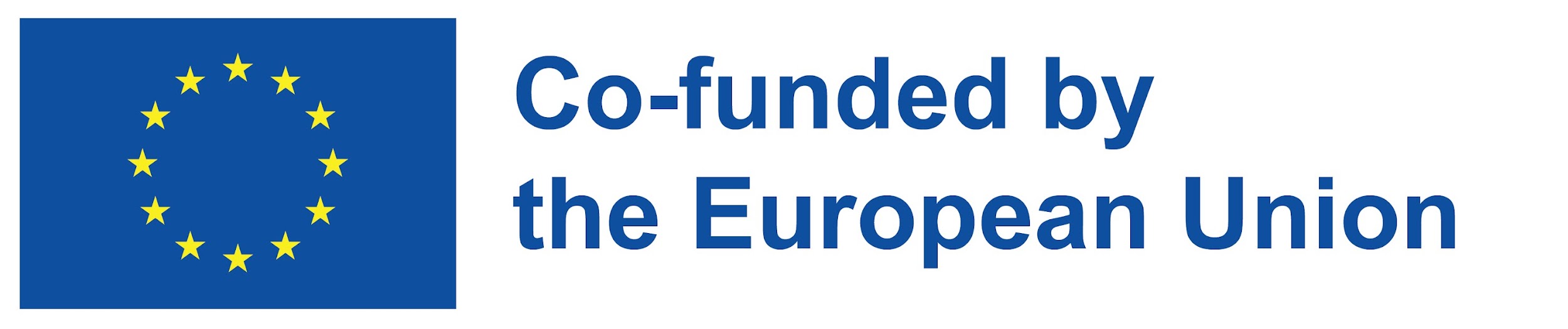 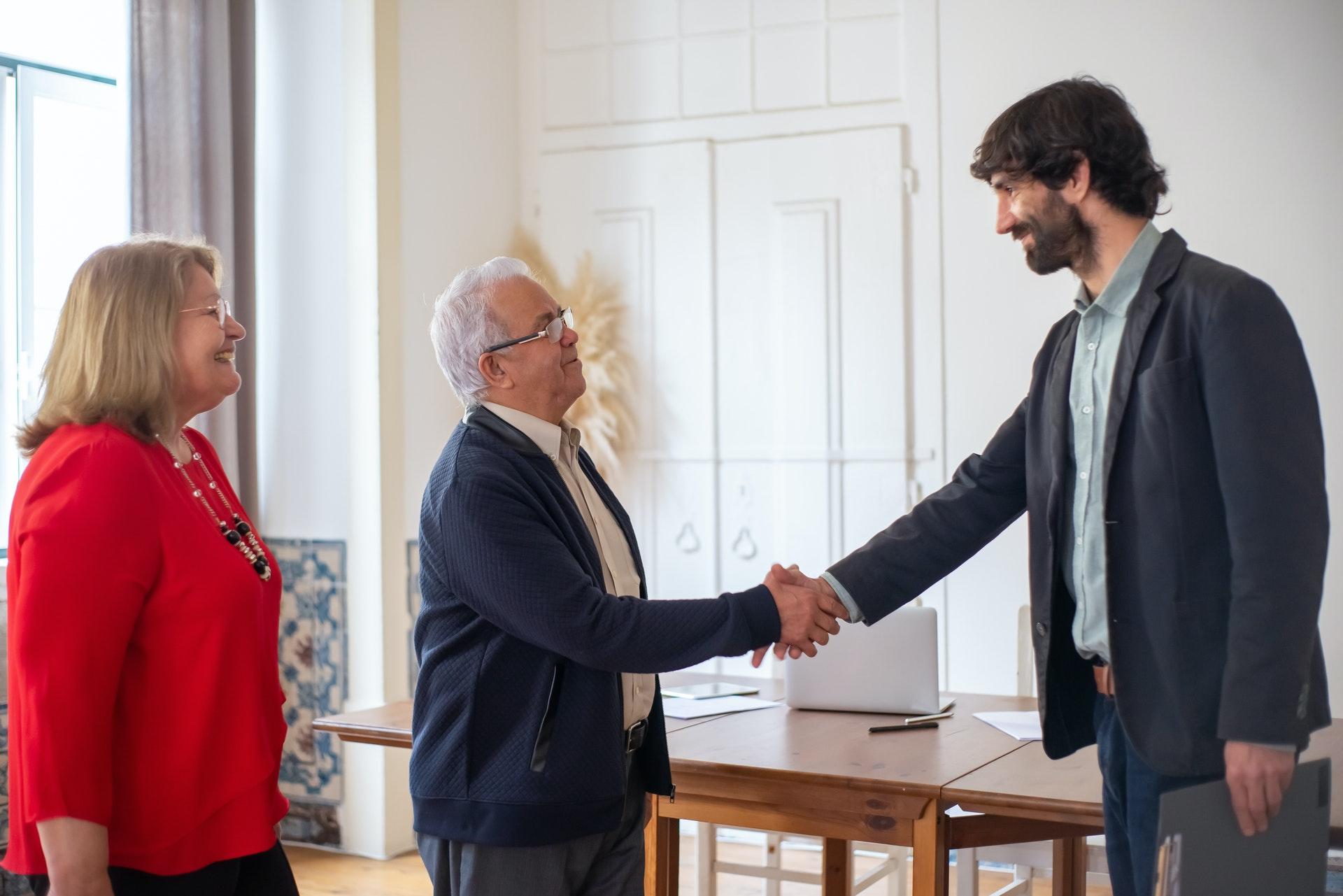 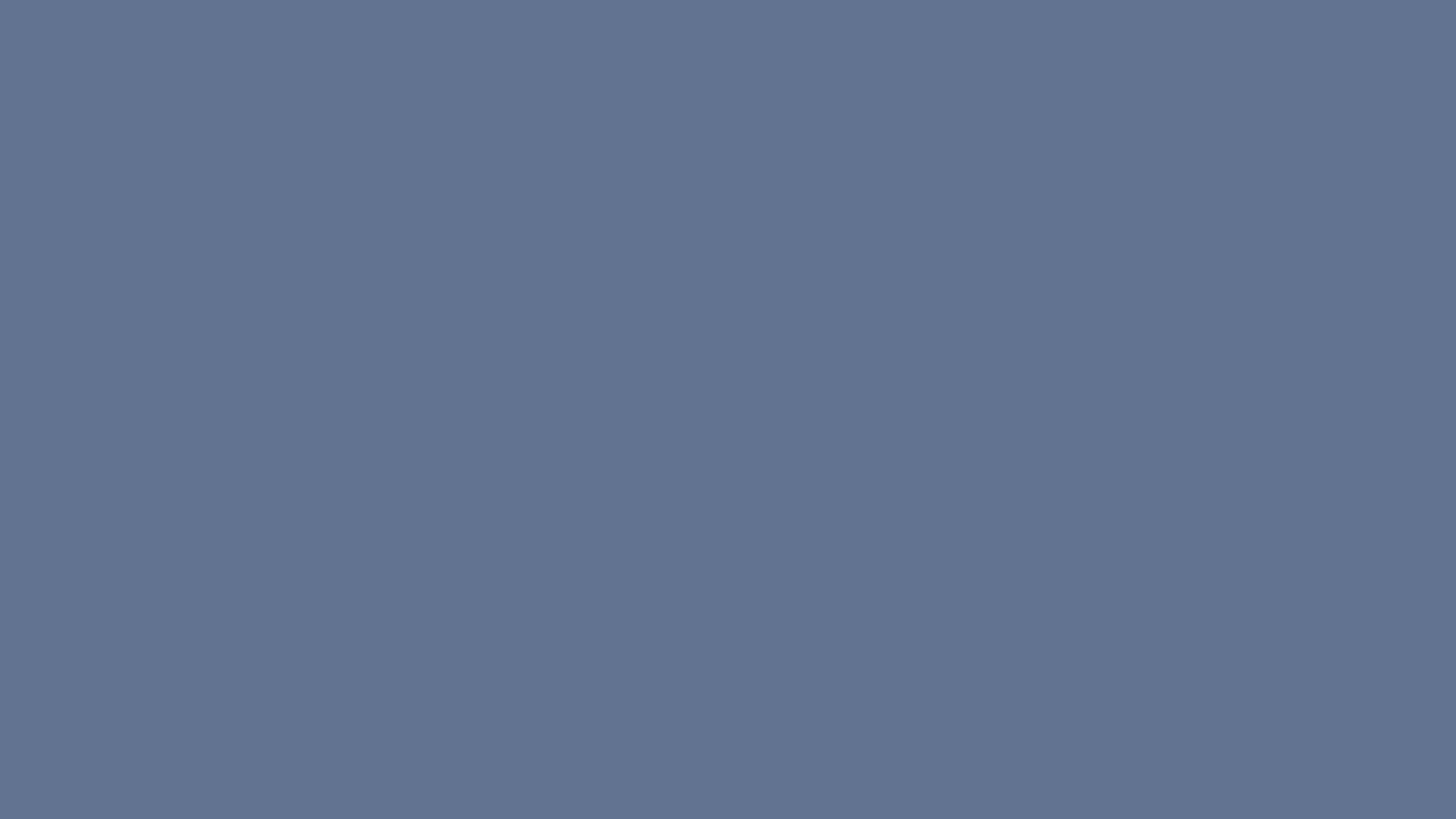 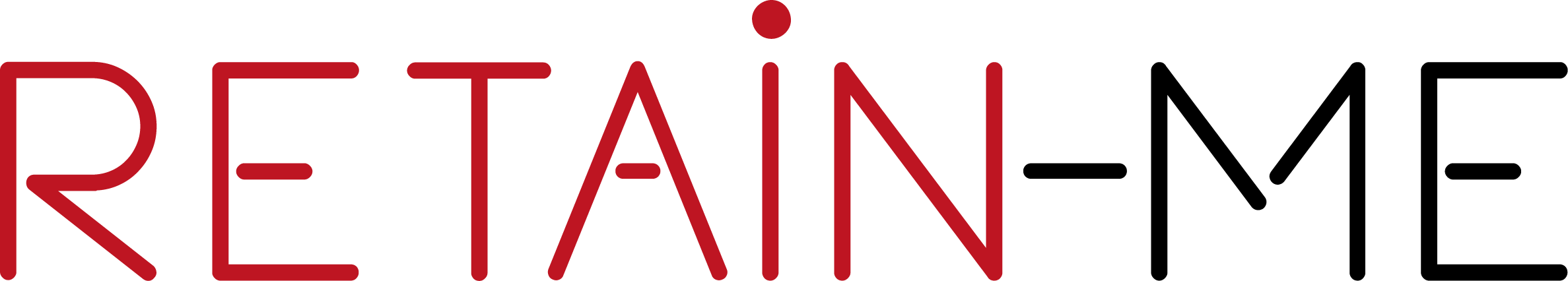 Undersökning om roller
Det är viktigt att undersöka organisationen, men det kan vara mer relevant för dig att undersöka den specifika roll som du hoppas kunna fylla. Jobb som du kanske uppfattar som glamorösa eller spännande kan innehålla många mindre kända inslag som du kanske inte är villig att göra.
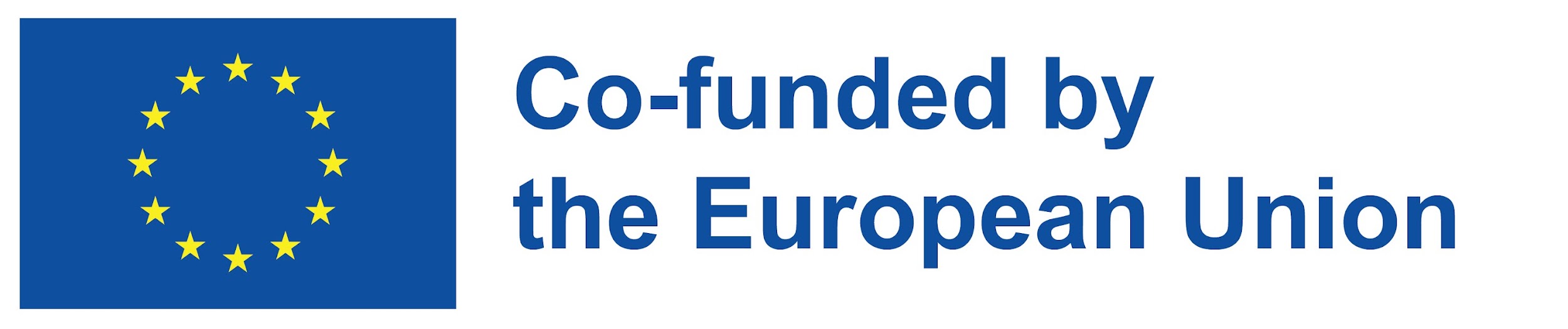 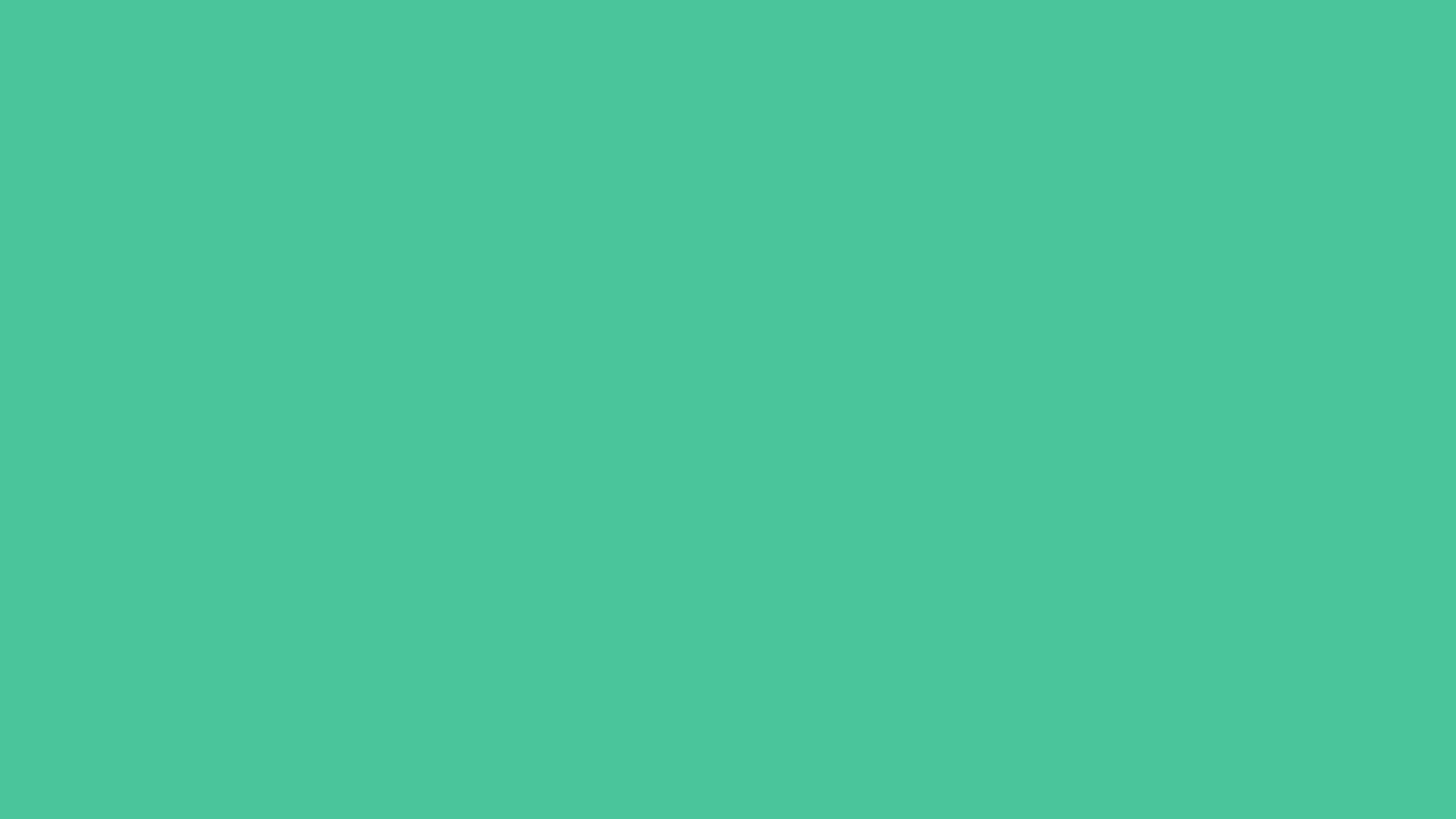 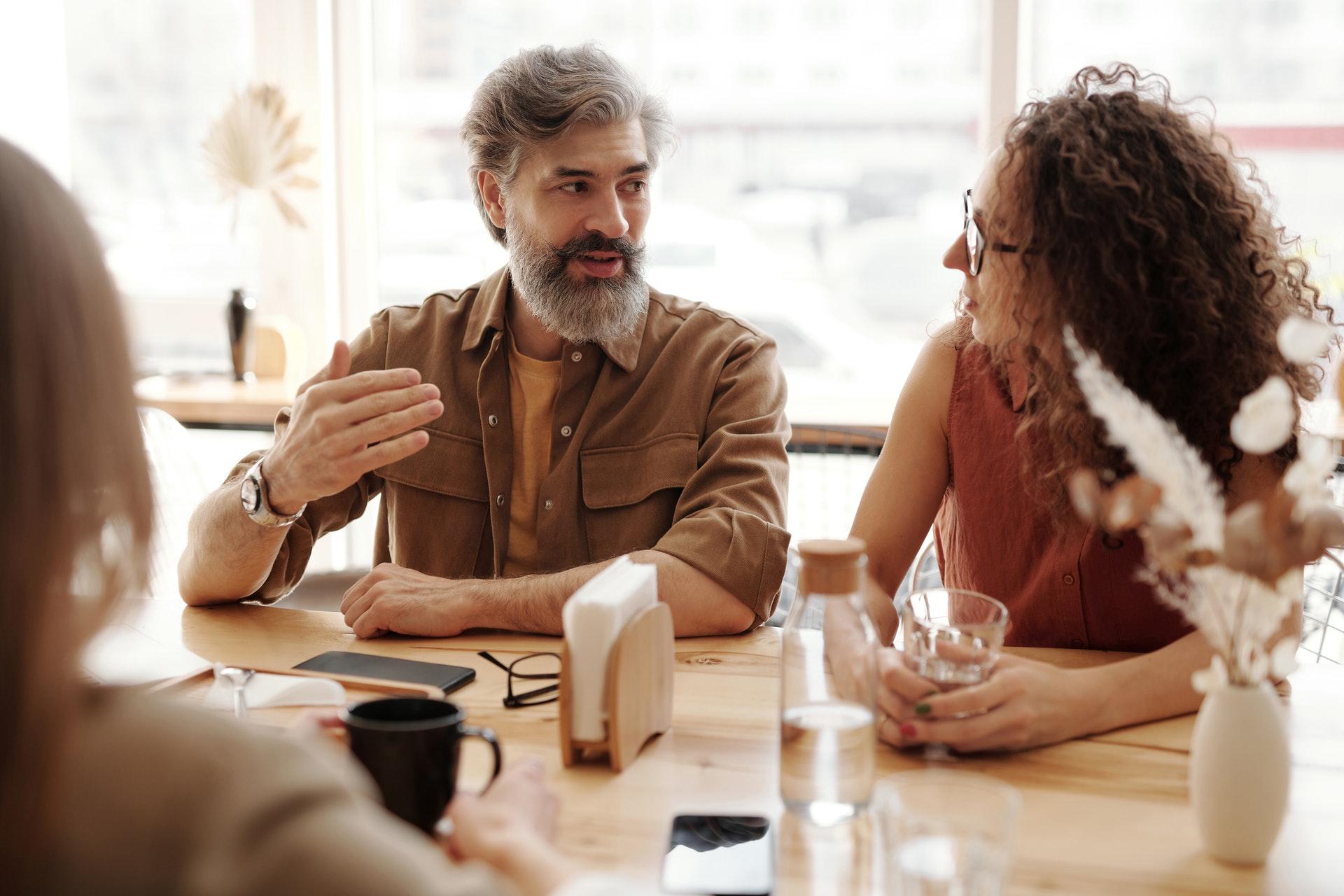 Ytterligare undersökning
Indeed.com, en av världens största jobbsajter, har sammanställt 8 tips om hur du gör karriärforskning För att lära dig mer om dessa tips kan du gå in här https://www.indeed.com/career-advice/finding-a-job/how-to-research-career
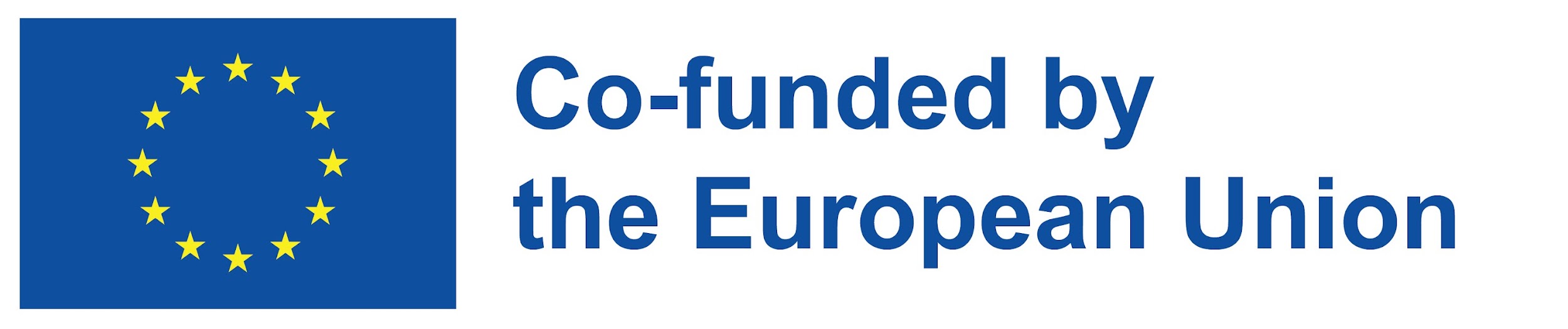 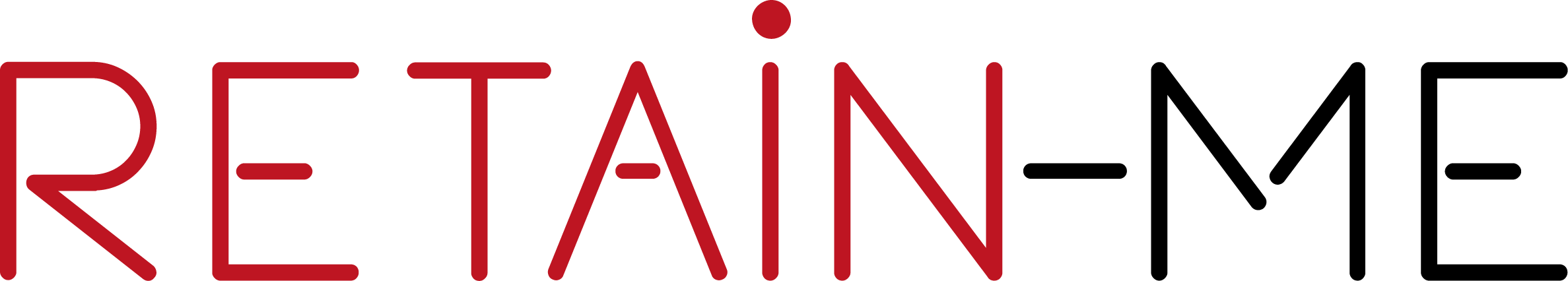 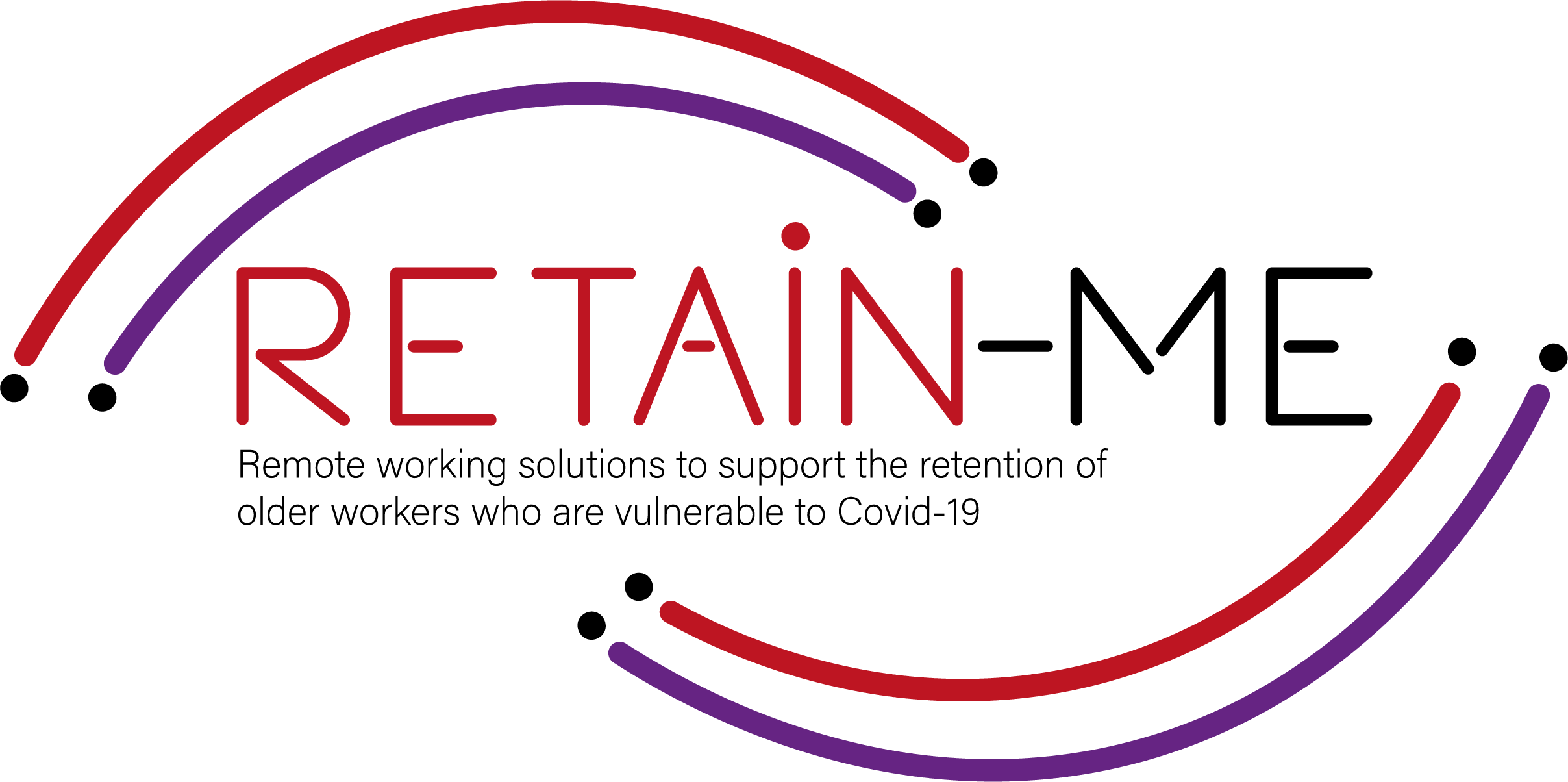 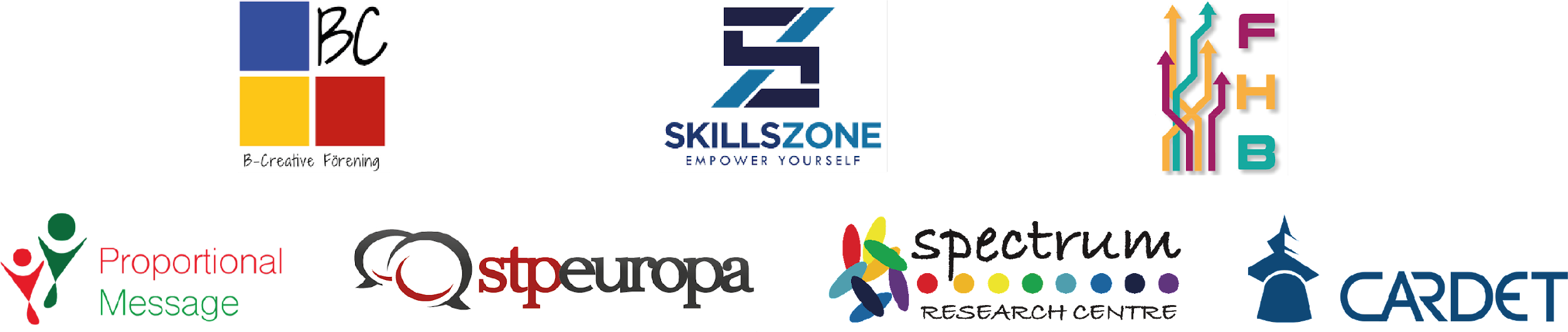 "Europeiska kommissionens stöd till framställningen av denna publikation innebär inte att kommissionen godkänner innehållet, som endast återspeglar författarnas åsikter, och kommissionen kan inte hållas ansvarig för den användning som kan göras av informationen i publikationen." Projektnummer: 2021-1-SE01-KA220-VET-000032922
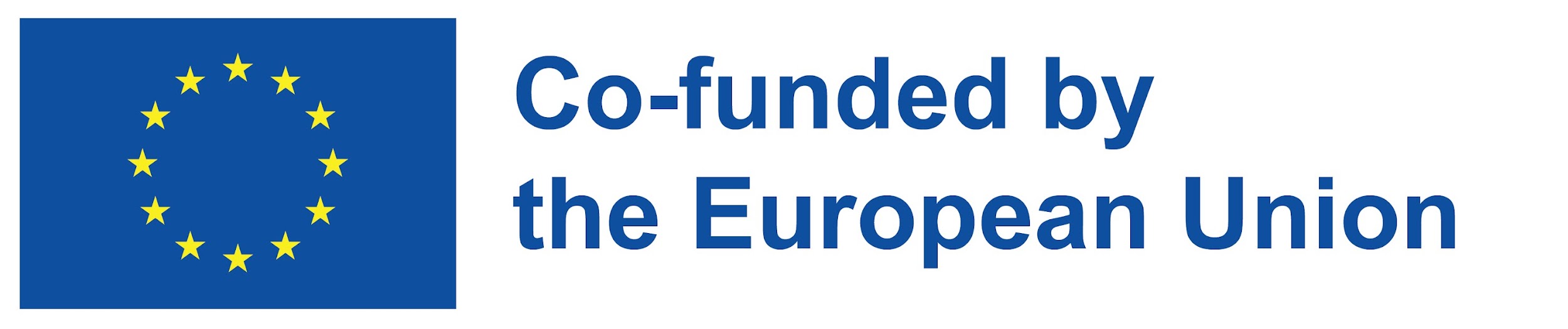